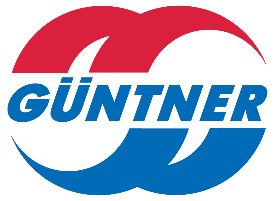 Adiabatic dry cooler high density
AHR PRODUCT OVERVIEW
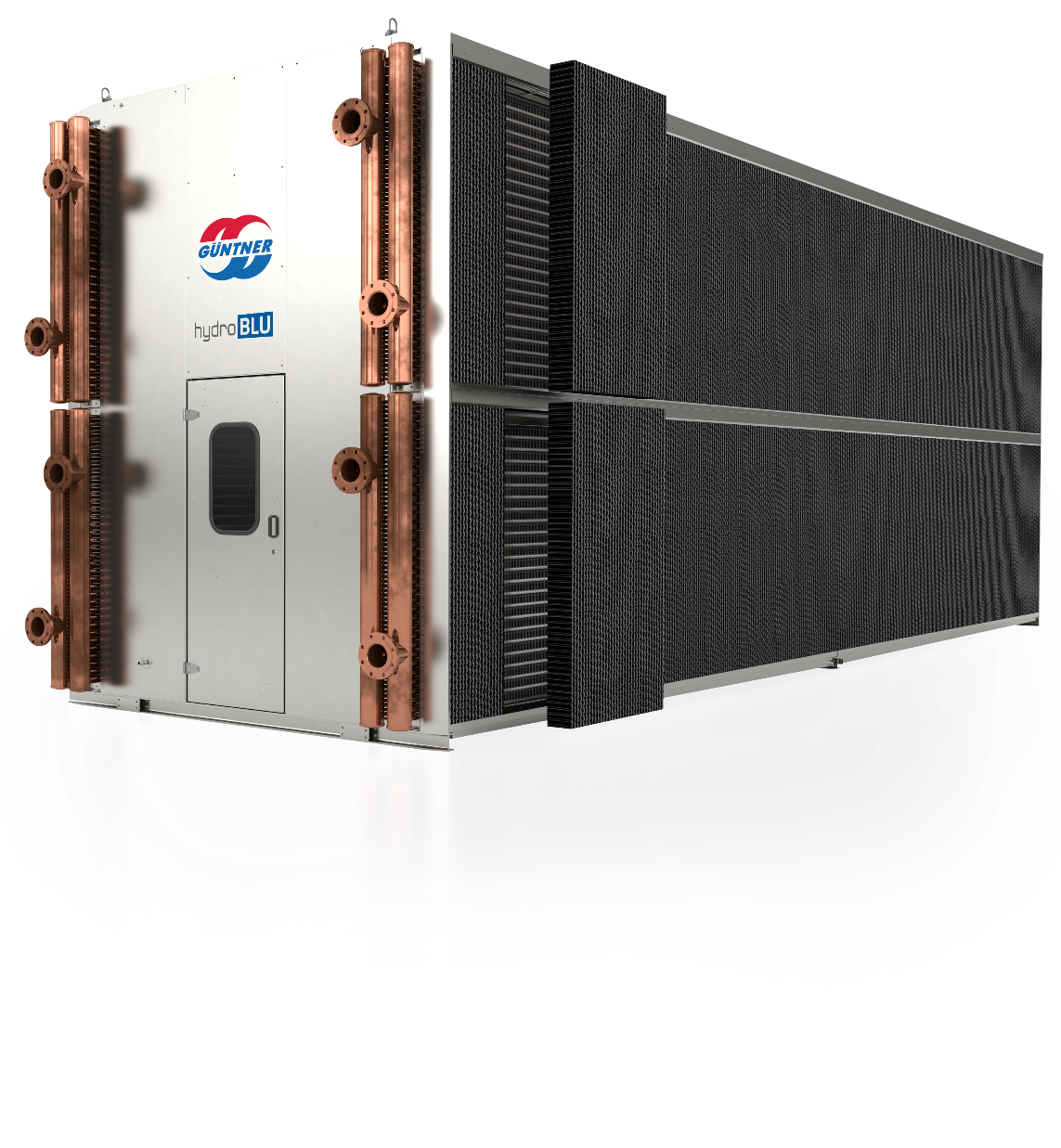 Jacob Wolfe
Vice President Sales
ASHRAE
February 2020
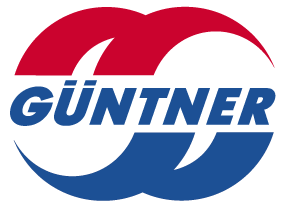 Trends
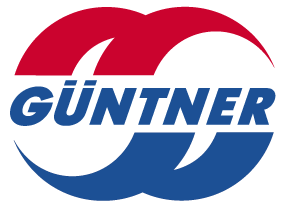 Industry Trends
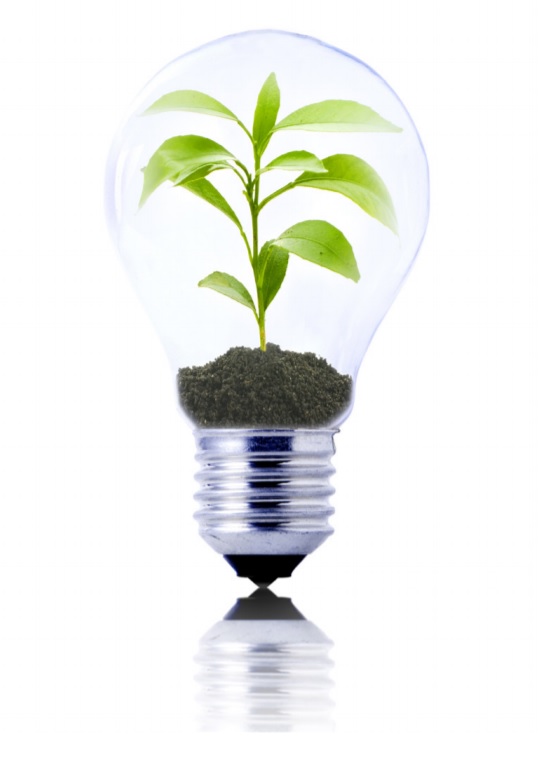 Water Scarcity
Cost of Water
LEED
Legionella concerns
Water quality
Minimize maintenance
Energy efficiency
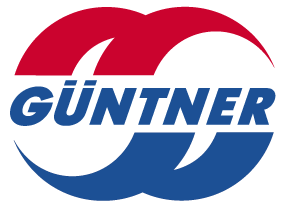 Why Adiabatic Cooling?Availability of Water
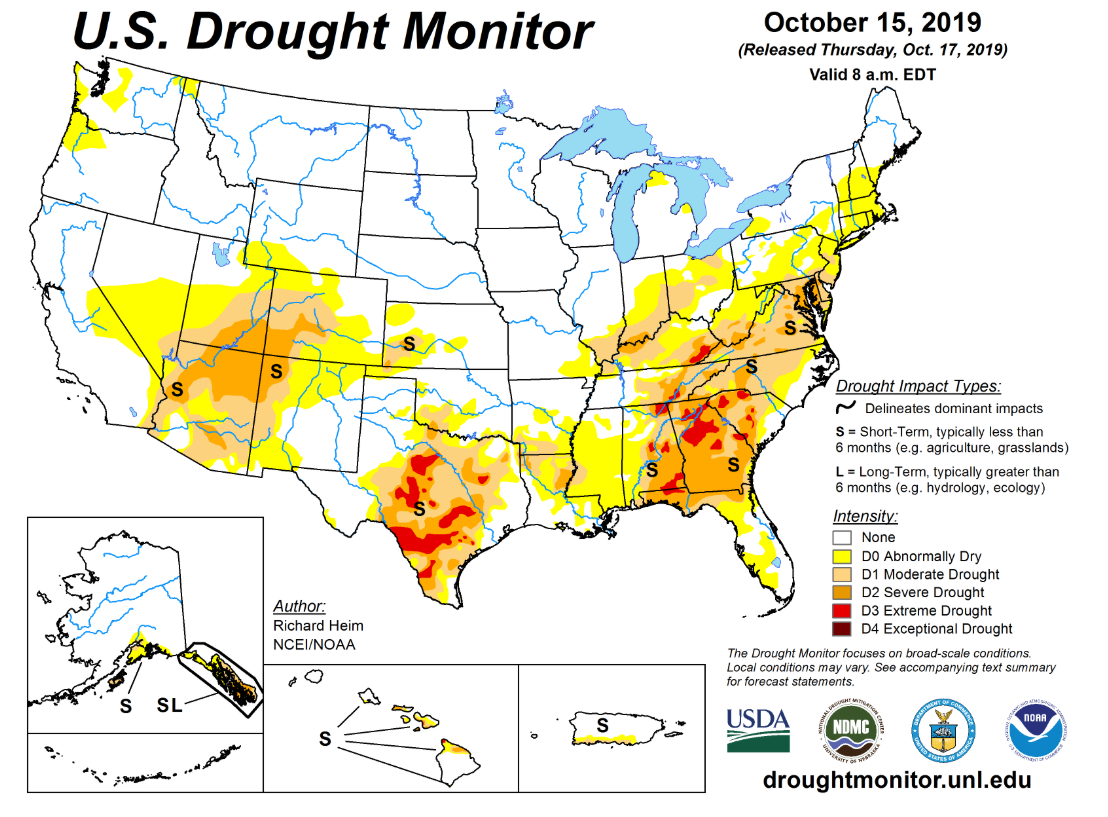 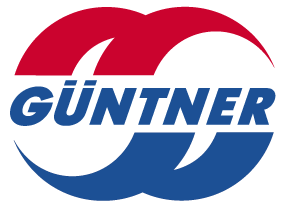 Why Adiabatic Cooling? Cost of Water
Commercial Combined Water and Sewer Rates:
National Average: $10.27 per 1,000 gallons*
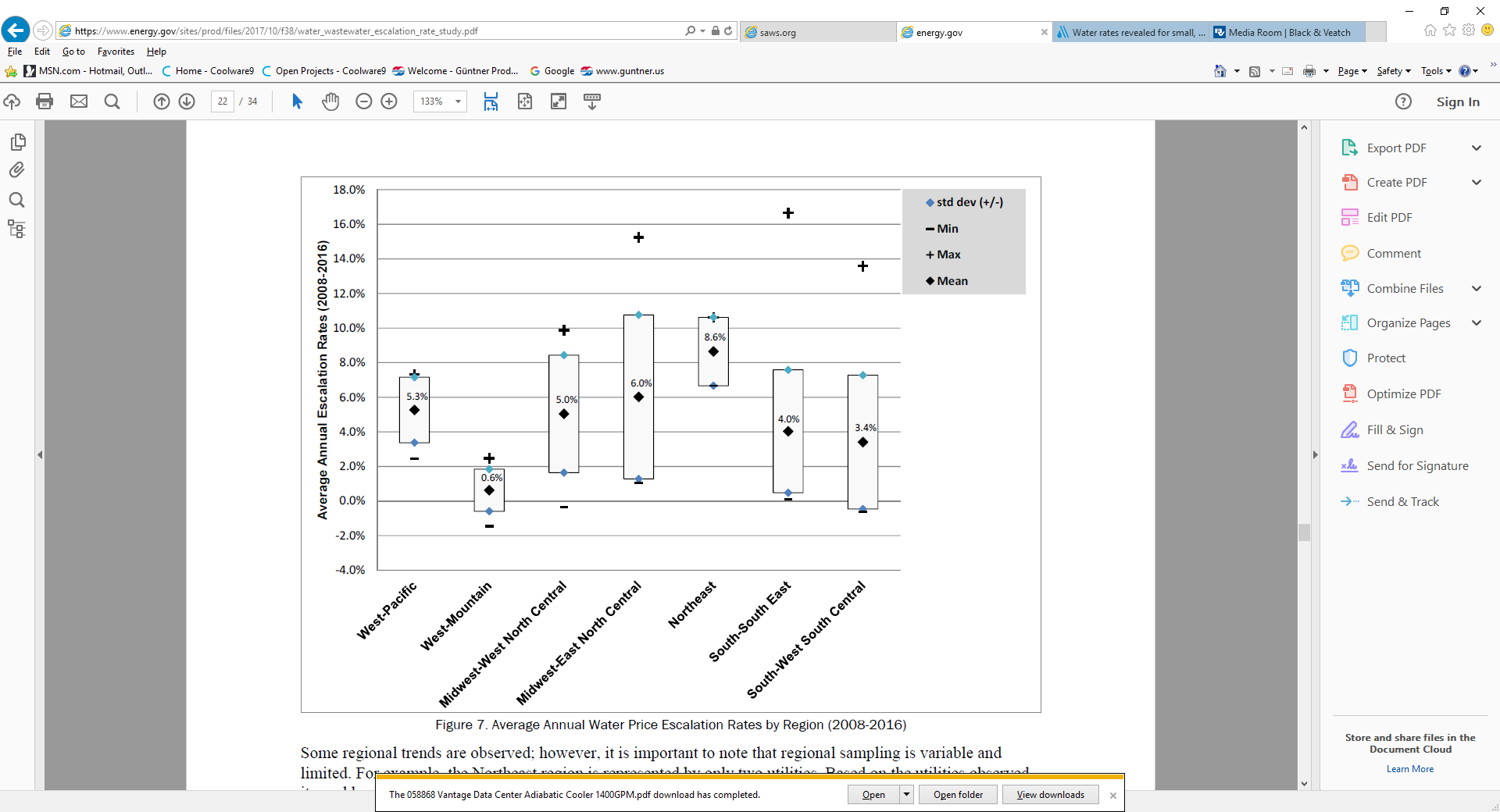 *Source: AWWA’s 2016 Water and Wastewater Rate Survey
**Source: USDOE Water and Wastewater Annual Price Escalation Rates for Select Cities across the United States
Average Annual Water Price Escalation Rates**
ADIABATIC COOLING
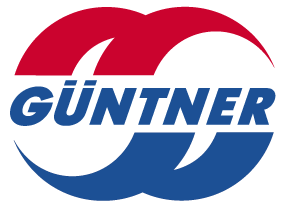 One strong Brand - two technologies
ADIABATIC VS HYBRID
ADC Advanced Dry Cooler
adiabatic
HTK Hybrid High Performance®
evaporation
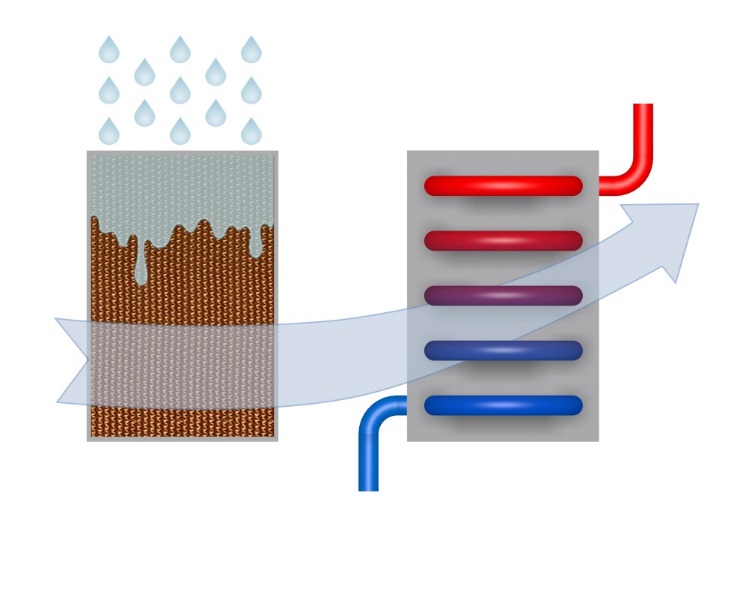 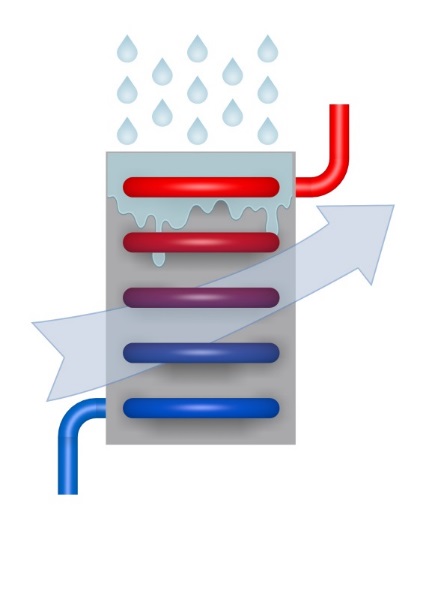 90°F
95°F
95°F
(TWB72°F)
86°F
95°F
(TWB72°F)
90°F
75°F
81°F
86°F
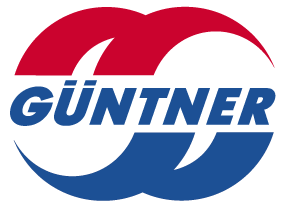 ADIABATIC APPLICATION
WHAT IS ADIABATIC COOLING
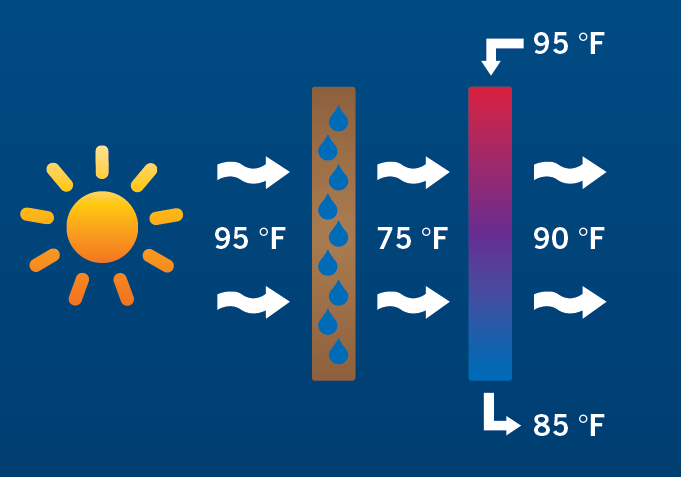 Adiabatic cooling reduces temperature without heat exchange
Air moves through a Wetted Pad and is Pre-Cooled Before Passing Through a Dry Coil
Same Premise for Hydro Spray, except Misting Water Before the Dry Fin coil
Adiabatic Cooling Delivery System
Wetting Pads
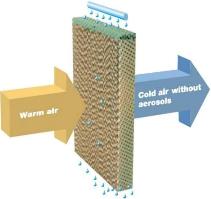 Cost
Reliability
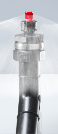 Misting
Adiabatic Efficiency
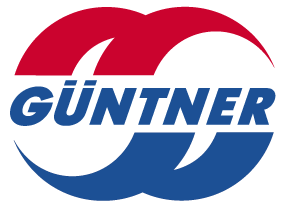 Applications
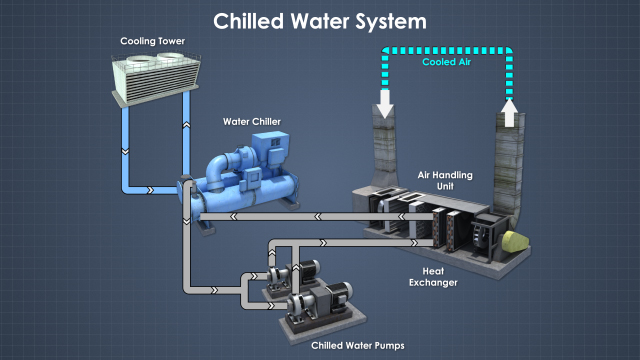 Heat pump
VRF
Chillers
Data Centers
Geothermal
Free Cooling
CO2
Supermarkets
Refrigeration
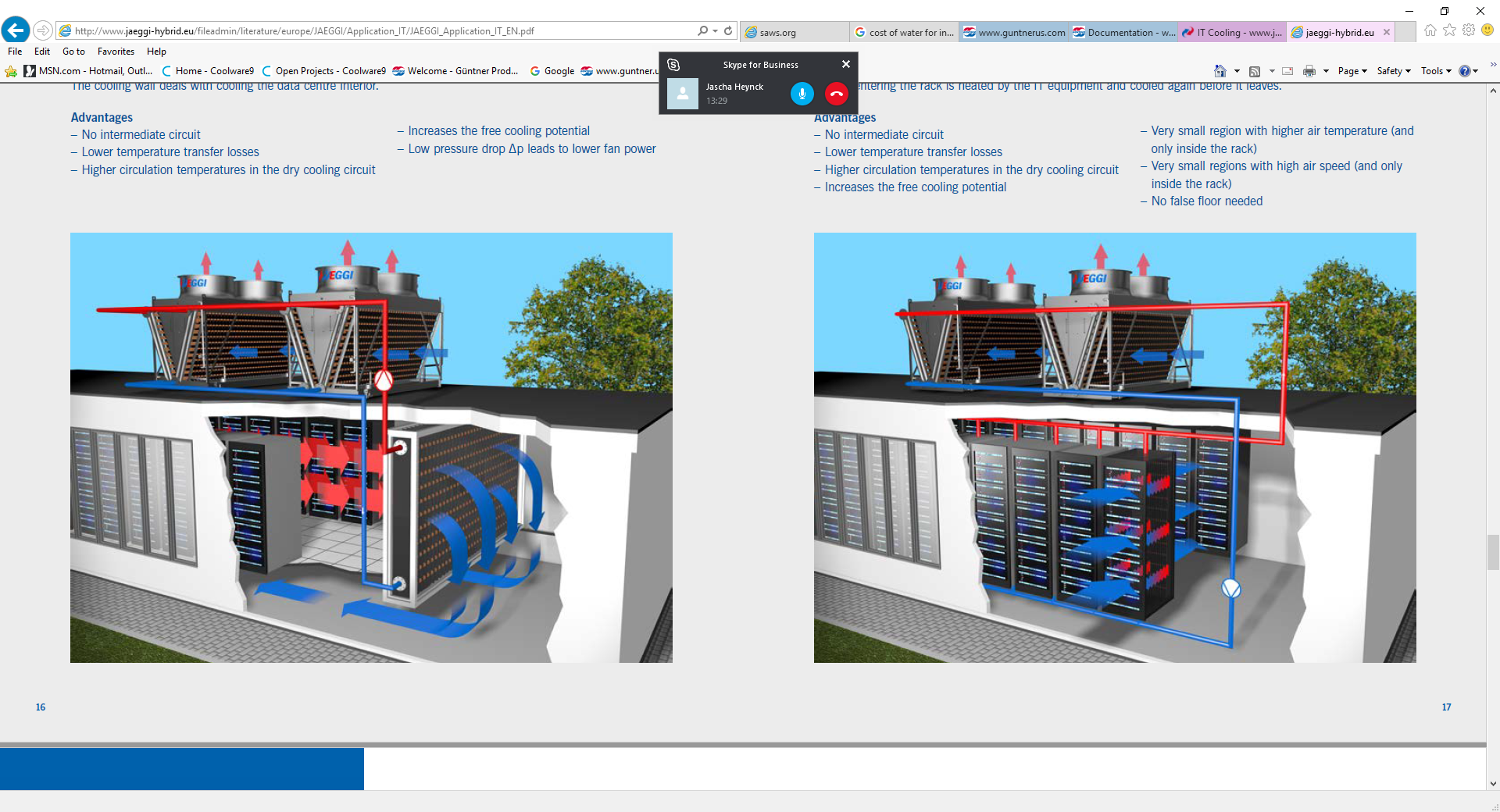 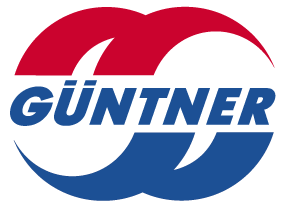 Adiabatic Cooling System (ACS)Components & Schematic
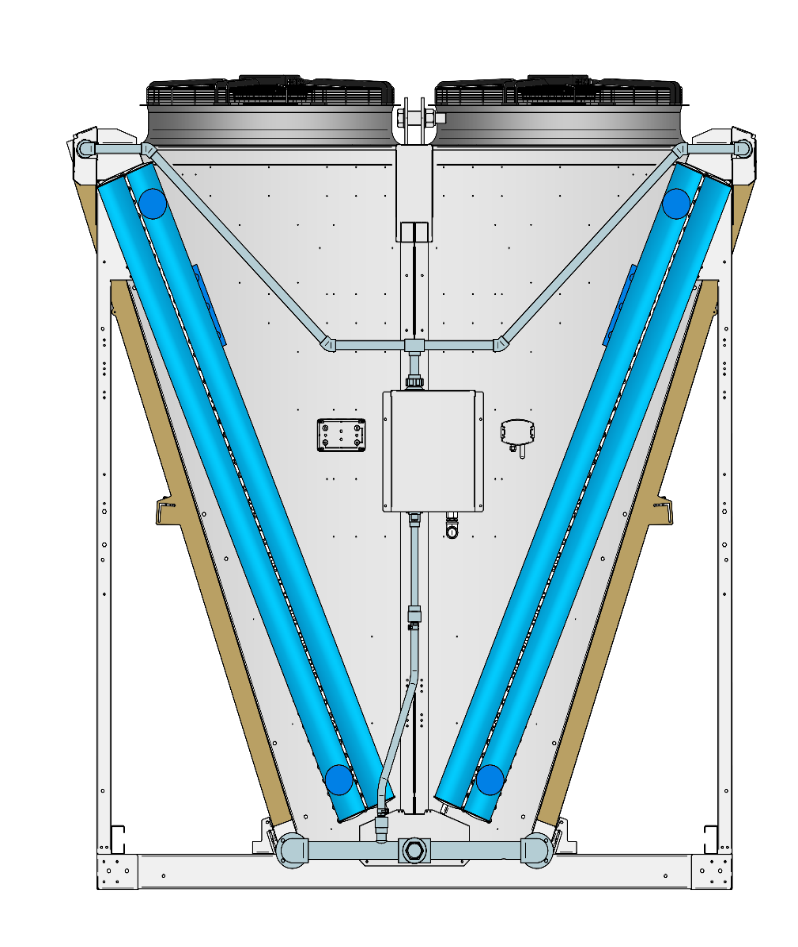 Air Out
Air Out
Fans
Fans
Fluid In
Fluid In
Ambient Air
Dry Finned Coil
Ambient Air
Dry Finned Coil
(Wetted) Pre-Cooling Pads
(Wetted) Pre-Cooling Pads
Water is used on pre-cooling pads during peak hours only
Fluid Out
Fluid Out
Water
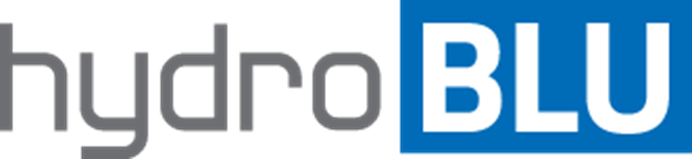 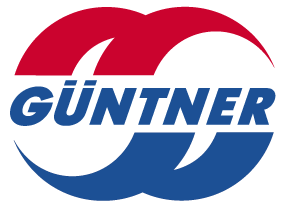 Adiabatic Cooling SystemsControl
On/Off Drain
Solenoid
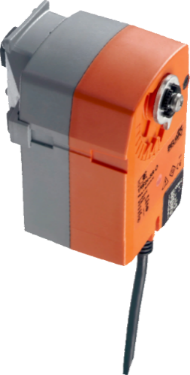 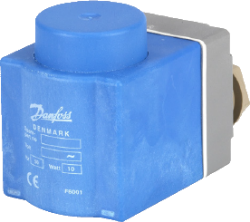 Water Controller
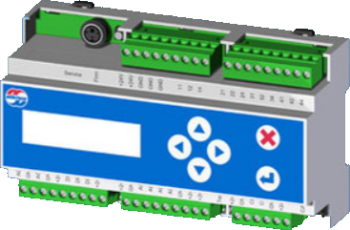 Regulating Valve
Fan Speed Controller
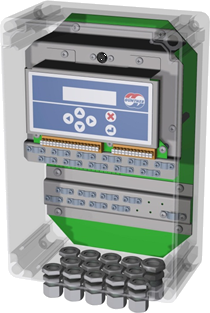 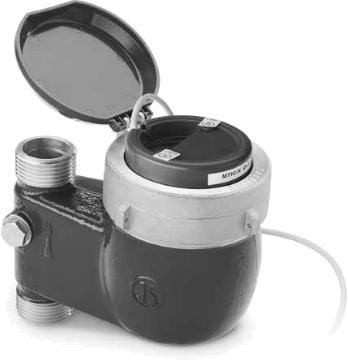 Ambient
Temperature
 and Humidity
Fan Speed
Water Meter
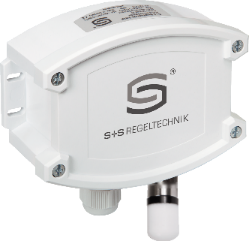 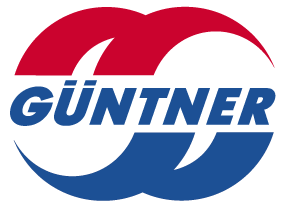 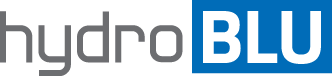 WATER SAVINGS
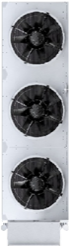 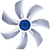 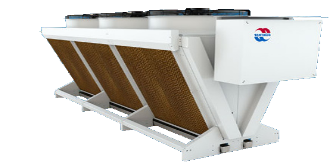 Ambient-
temperature
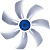 Process temperature
Ambient
temperature
Wetbulb
temperature
°C
°F
°F
°F
35
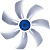 80
95
95
30
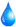 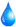 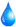 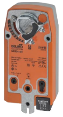 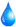 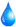 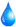 Design Point
75
90
90
25
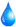 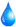 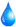 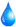 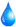 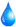 70
85
20
85
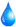 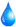 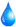 Allow
Weting
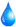 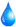 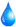 100%
0%
Setpoint GMM
15
65
80
80
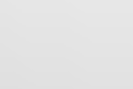 10
60
75
75
Start Wetting
5
55
70
70
0
50
65
65
50%
25%
75%
Fan speed
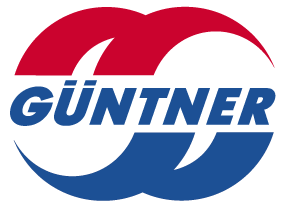 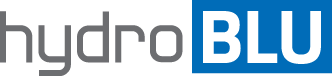 ENERGY SAVINGS
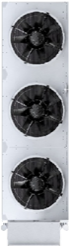 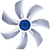 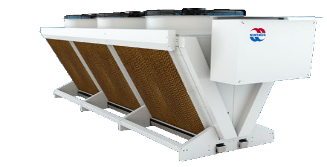 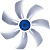 Ambient-
temperature
Process temperature
Ambient
temperature
Wetbulb
temperature
°C
°F
°F
°F
35
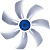 80
95
95
30
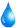 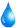 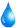 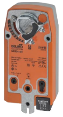 Design Point
75
90
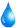 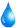 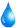 90
25
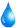 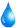 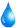 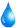 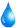 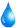 70
85
20
85
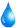 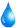 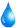 100%
0%
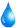 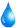 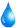 Setpoint GMM
15
65
80
80
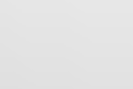 10
60
75
75
Start Wetting
5
55
70
70
0
Allow
Weting
50
65
65
50%
25%
75%
Fan speed
Closed Circuit Cooling Tower Vs Adiabatic Comparison
Resource Consumption
Washington DC 400 Ton System
Annual water and energy cost:

Adiabatic: $16,500
Evaporative: $39,500
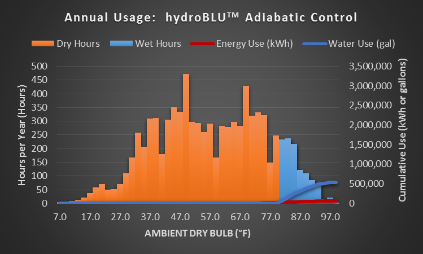 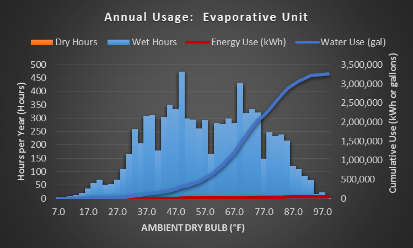 Power and Water Rates:		
Electricity rate	$0.08 	$ / kWh
Demand charge	$8.24 	$ / kW / mo.
Water & sewage	$10.00 	$ / kgal
Water treatment	$4.00 	$ / kgal
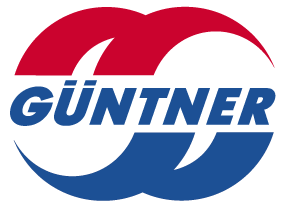 ADC High density
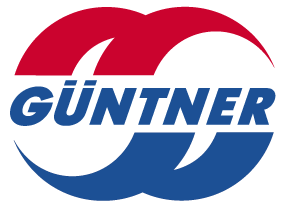 ADIABATIC Comparison
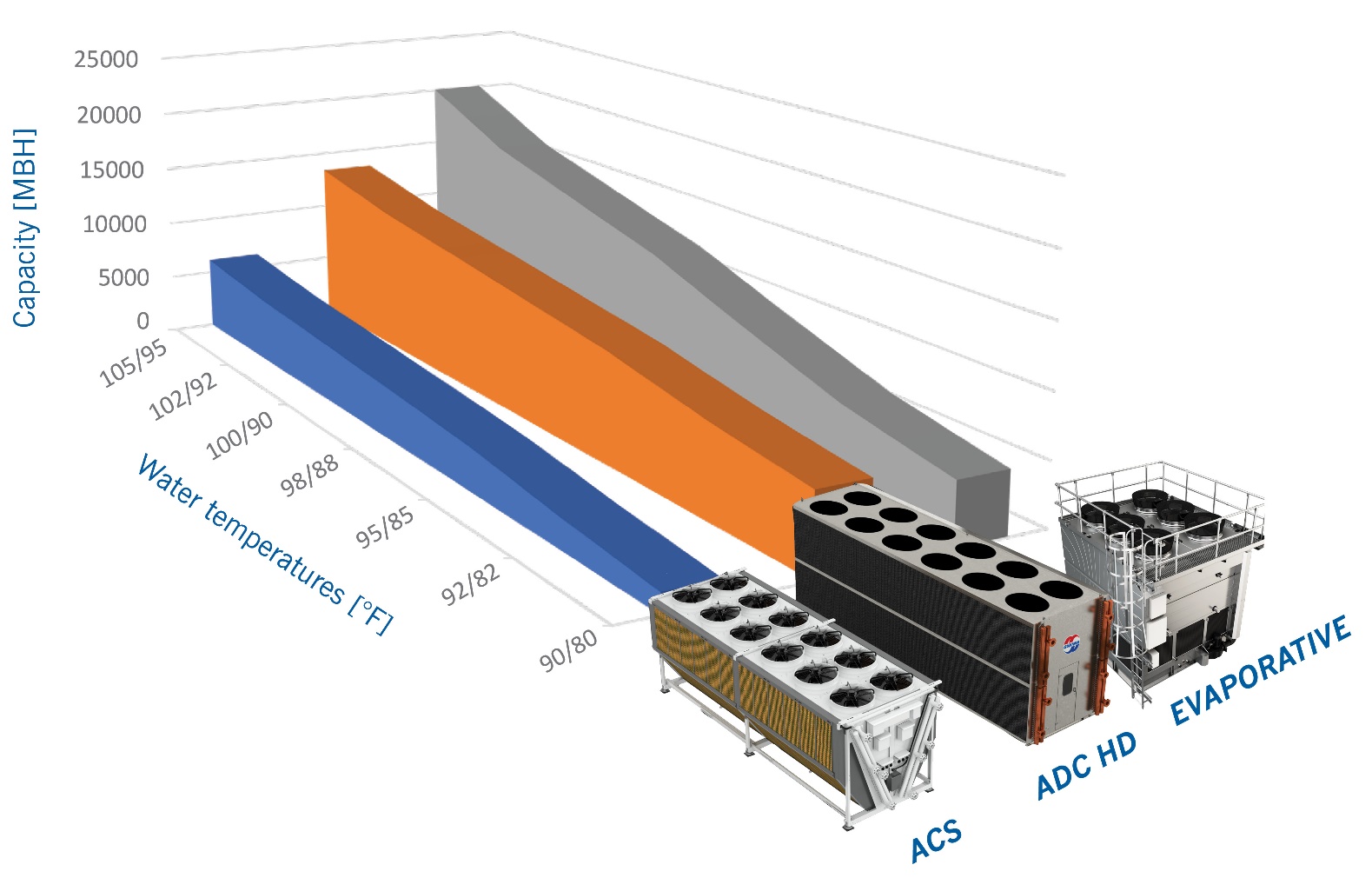 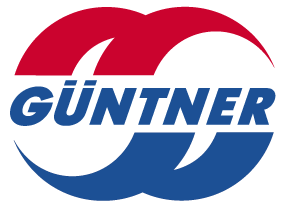 ADIABATIC DRY COOLER HIGH DENSITY
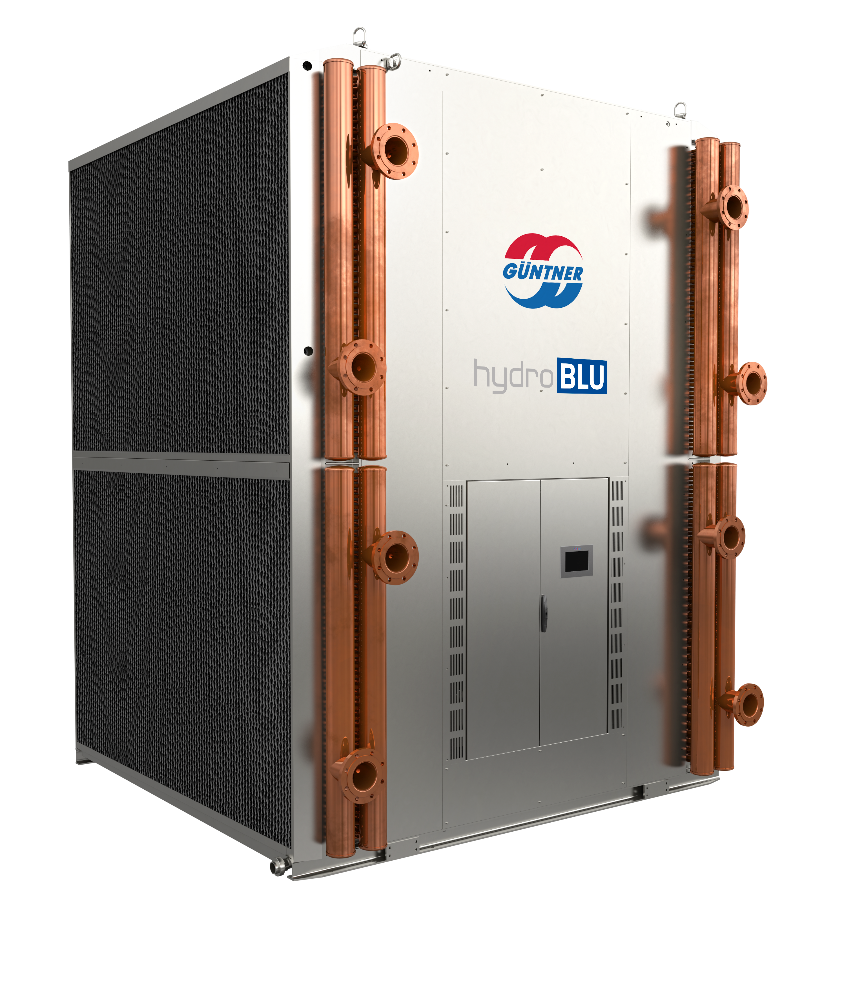 EC Fan Motor Technology
HydroBLU Water Metering Controller
Customized for USA Transport
Hygienic operation
Dry Cooler or Condenser
OSHA approved walkway
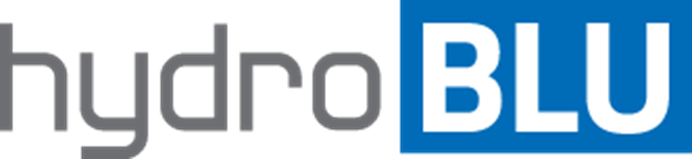 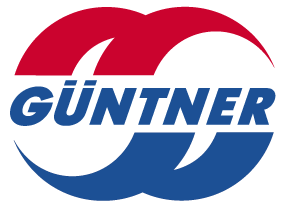 Adiabatic dry cooler high density
How is it build
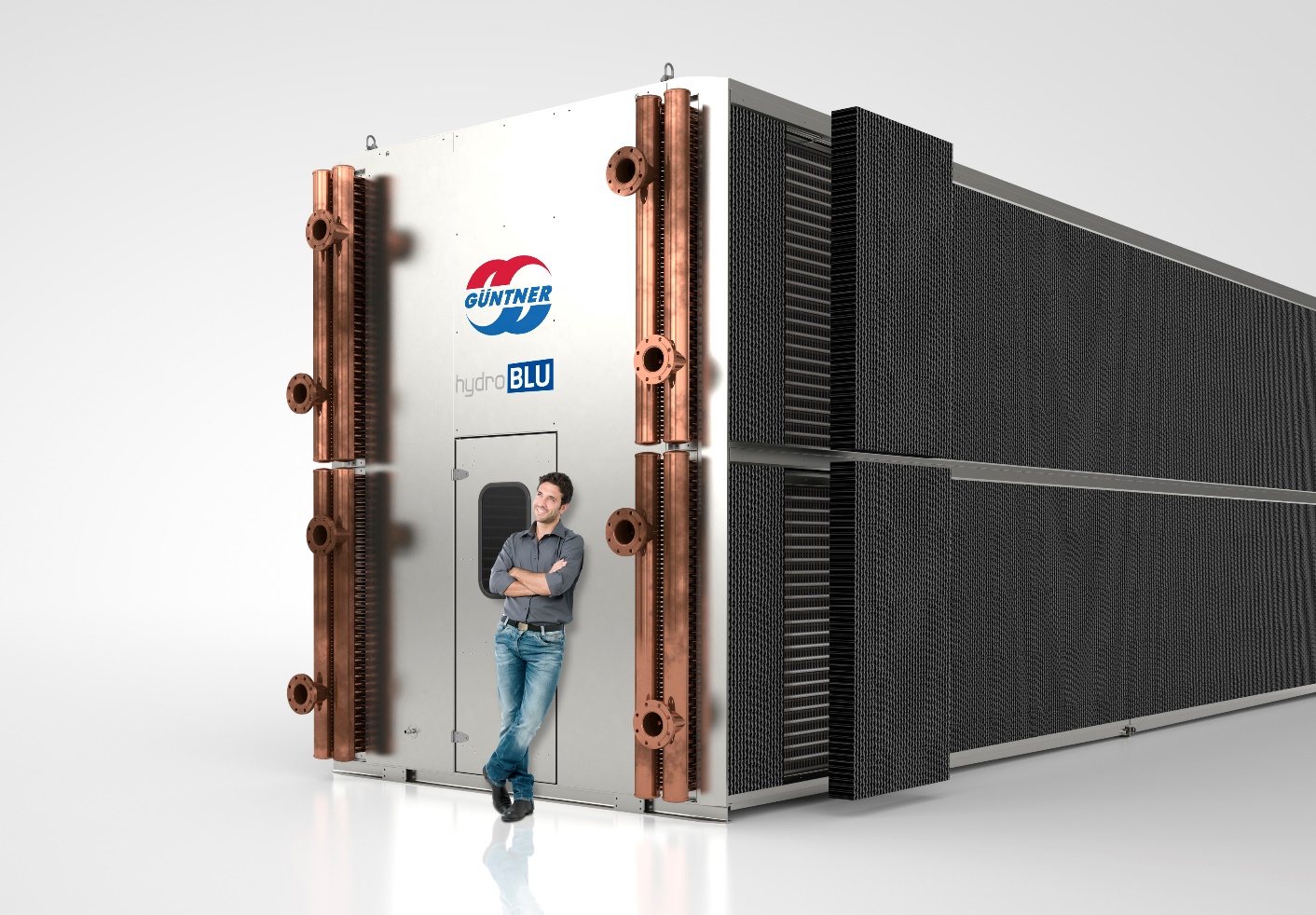 1. EC Fans
2. Heat exchanger
3. Air Flow
4. Supply
5. Return
6. Wetting water inlet
7. Humidification pad
8. Wetting water outlet
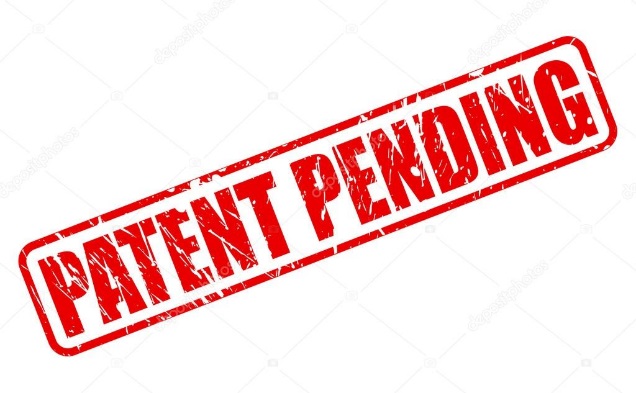 Adiabatic Dry Cooler High Density

Maximal thermal performance with a small footprint
10
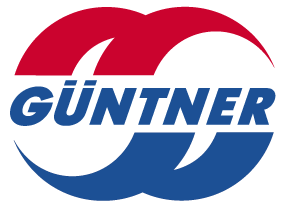 HOW IT WORKS
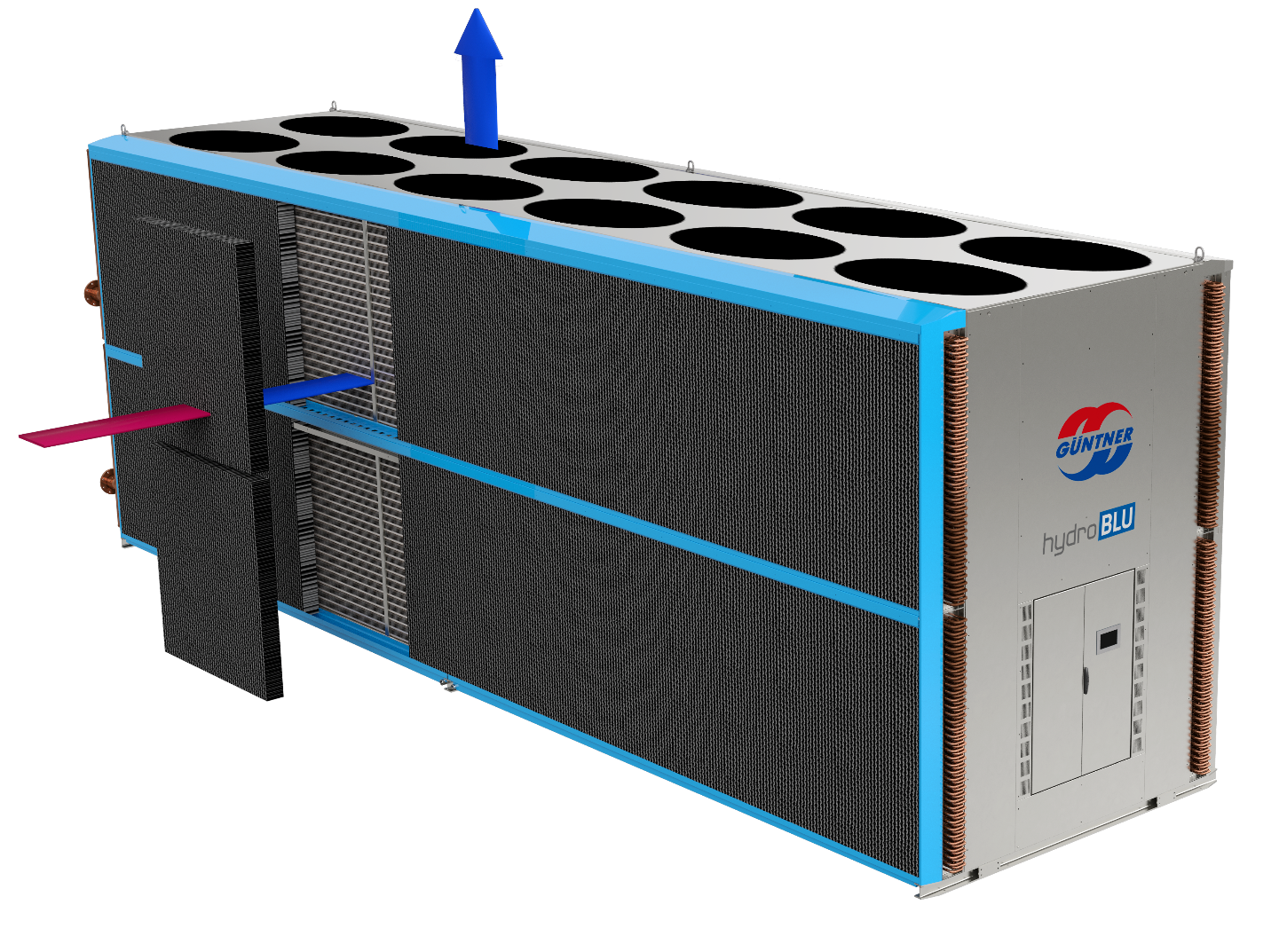 Adiabatic operating principle
Güntner Adiabatic Dry Cooler or Condenser High Density can be used either wet or dry. 


Higher Pad Efficiency giving High Density Cooling very close to Wet Bulb
Adiabatic pre-cooling boost performance

For high outdoor temperatures and heavy system loads
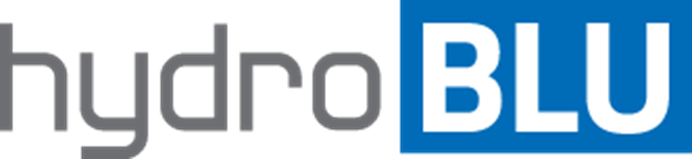 10
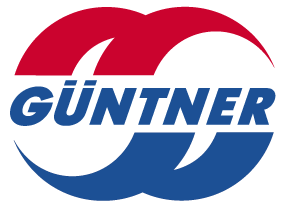 Güntner Products
FOR EVERY APPLICATION
wet
Condenser / Fluid cooler
Cooler
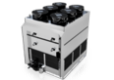 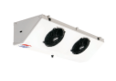 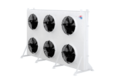 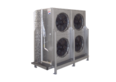 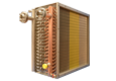 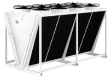 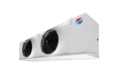 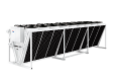 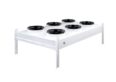 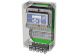 Controls
dry
Service
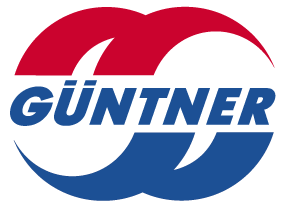 Why Güntner?
EARTH FRIENDLY – GREEN – SECURITY - RELIABILITY
Dry Coolers
Integrated Guntner controls
Energy efficiency
EC Motors
Reliability and Low Sound
Simple effectiveness of dry cooler
Minimal maintenance
Eliminate water treatment
Minimize winterization concerns
Mitigate risk of Legionella
+ Adiabatic
Water savings typically 60% to 90% (+) vs evaporative 
Optimize water and/or Energy Usage
Easily replaceable pads
No plumes
No water recirculation
No pump
No aerosolization
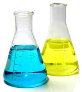 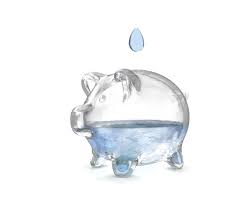 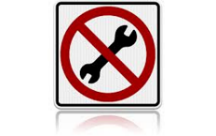 Questions?
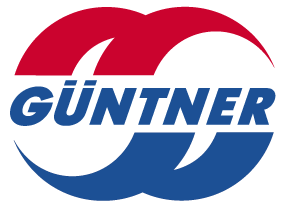 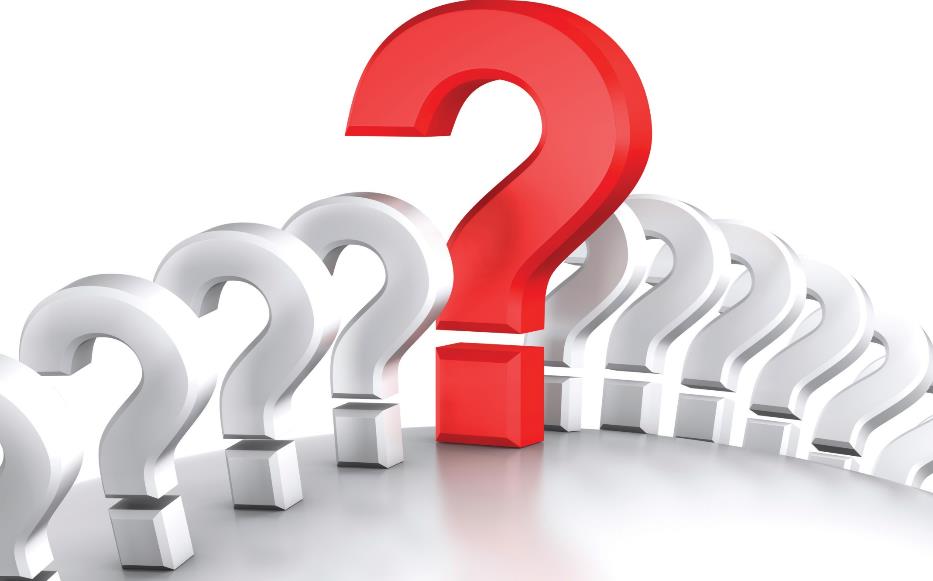 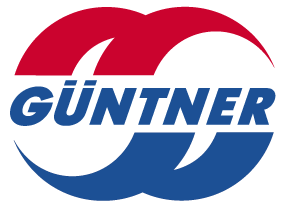 Your Contact Person(s):

Jacob Wolfe, LEED AP
Vice President Sales
Office: 847-781-0900
Cell: 717-668-1154
Email: Jacob.Wolfe@guentner.com